Occam
Jason Miller
Justin Doll
Chantelle Erasmus
Preview
History
Design.
Occam 1 through Occam-∏
Pi-Calculus
Communicating Sequential Process (CSP)
Introduction
Notation
Producer/Consumer Problem
Syntax
Processes
Data Types
Functions
History
Design
Created by David May and others at INMOS.
Advised by Tony Hoare.

Designed to work with INMOS’ Transputer Microprocessors.
Microprocessors designed for concurrent processing.

Concurrent Sequential Processing language.
Occam’s Razor.
attributed to 14th-century English logician and Franciscan friar, William of Ockham.

Principle that the language was based off of, states “entities should not be multiplied unnecessarily.”

the explanation of any phenomenon should make as few assumptions as possible, eliminating those that make no difference in the observable predictions of the explanatory hypothesis or theory.
Design Overview
Used Channels to communicate between Processes.

Adhered to the Off-Side Rule.
Indentation is necessary for proper compilation.
Commands are ended by a new line.
Occam 1
Released in 1983.

Only recognized the VAR data type.

Only allowed arrays of  1 dimension.
Occam 2
The most popular version of the language.
Released in 1987 by INMOS.
Added support for:
Floating-Point.
Functions.
Multi-dimensional arrays.
Other  Variable Types:
INT16 and INT32.
Bytes.
Occam 2.1
Last variant created by INMOS.
Developed by Geoff Barrett and released in 1994.
Based off a design for Occam 3 that was never implemented.
Added new features, including:
Relaxation of some data type conversion.
Arrays of channels.
Ability to return fixed-length array from function.
Occam-∏
Implemented in later versions of the Kent Retargetable occam Compiler. (KRoC)

Implements ideas inspired by Pi-Calculus.

New features include:
Nested Protocols.
Recursion.
Array constructors.
Pi-Calculus
Developed by Robin Milner, Joachim Parrow, and David Walker.

Extension to the process calculus, CCS (Calculus of Communicating Systems).

Attempts to describe concurrent computations whose configuration may change during computation.
More Pi!   (“A Small Example” from Wikipedia.org)
The channel name x is only known by the first two components.
The first two components are able to communicate on the channel x, and
the name z becomes bound to y. The continuation of the process is therefore
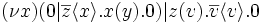 Note that the remaining y is not affected because it is defined in an
inner scope. The second and third parallel
components can now communicate on the channel name z, and the name v becomes bound to x. The continuation of the process 			is now
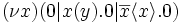 Note that since the local name x has been output, the scope of x is extended to cover the third component as well. Finally, the channel x can be used for sending the name x.
CSP and the Producer/Consumer Problem
Introduction to CSP
CSP (Communicating Sequential Process) first described in 1978 by C. A. R. Hoare
Part of mathematical theories of concurrency
Communication occurs through correspondence
I/O procedures  synchronized
First command executed not completed until corresponding command is executed
CSP Notation
I/O Commands:
Input: <source process> ? <target variable>
Output: <destination process> ! <expression>

Concurrent/Parallel  Commands:
Parallel: <process> (|| <process>)*
[ proc1 || proc2 || … || procn]
* = repetitive command
More Notation
Guarded Commands:
G → CL (G is guard, CL is list of commands)
Execute CL consecutively  when the execution of  G is successful

Alternative  Commands:
G1 → CL1       G2 → CL2       …       Gn → CLn
One element of alternative command executed
More Notation
Repetitive Commands:
*[G1 → CL1       G2 → CL2       …       Gn → CLn]
Execute alternative command while successful
Producer/Consumer Problem
Using CSP:
Process Consumer
	bounded-buffer!more(); bounded-buffer?q
Process Producer
	bounded-buffer!p
Process bounded-buffer
	pool: 0…9 of buffer;
	in, out: integer
	* [in < out + 10; producer? Pool (in mod 10) -> in := in + 1;
          out < in; consumer?more() -> consumer! Pool (out mod  10); out := out + 1]
Syntax
Processes
Primitive processes
Assignment		x := (y + 2)
Input			c ? x
Output			c ! y
Skip			SKIP
The SKIP process does nothing and terminates
Stop			STOP
The STOP process does nothing but never terminates
Processes
Constructing processes
SEQ (sequential)
Ex: SEQ 
	x := 10 
	d ! x 
	c ? x 
PAR (parallel)
Ex: PAR 
	c ! x 
	d ? y 
	a := b
occam provides IF, CASE and WHILE process constructors

WHILE
Ex: WHILE (x < 20) 
	SEQ 
		do.something (x) 
		x := (x + 1)
Data Types/Declarations
Primitive types:
BOOL		 boolean TRUE or FALSE
BYTE		 8-bit unsigned integer quantity
INT		 word-sized signed integer
INT16		 16-bit signed integer
INT32		 32-bit signed integer
INT64		 64-bit signed integer
REAL32		 32-bit IEEE floating-point number
REAL64		 64-bit IEEE floating-point number
Declarations in occam occur before a process, and the end of a declaration is marked by ‘:’
Array Types
Ex:
[4]BYTE some.bytes:			-array of 4 bytes 
[64][64][64]REAL64 matrix:		-64x64x64 array of real64s
Data Types/Declarations
User-Defined Types
Primitive types, arrays and RECORD types can be used to form user-defined types. Ex:
DATA TYPE TAG.T IS INT64: 
The RECORD type constructor allows the user to define structured types, Ex: 
DATA TYPE MY.TYPE 
	RECORD 
	        INT16 some.int16: 
	        INT32 some.int32: 
	        [255]BYTE message: 
	        BYTE len: 
: 
Fields within the record are accessed in a similar way to arrays (with square brackets). Ex:
MY.TYPE f: 
	SEQ 
	      f[some.int16] := 25052 
	      f[len] := 5 
	     [f[message] FOR f[len]] := "hello"
Data Types/Declarations
Protocol types
Protocol types are what can be communicated over channels
simple-protocol 	::= <type> 		// basic types 
				|| <type<::>type> 	// counted-array 
	sequential-protocol 	::= simple-protocol [; simple-protocol [ ... ]] 
	tagged-protocol 	::= CASE 
				          <tag0> [; sequential-protocol] 
				          <tag1> [; sequential-protocol] 
				          ... 
	protocol 		::= sequential-protocol 
				|| tagged-protocol
Protocol types
Simple/Sequential Examples:
PROTOCOL ADDR IS INT: 			-- simple protocol ADDR 
PROTOCOL PACKET IS INT::[]BYTE: 		-- INT counted array of BYTEs 
PROTOCOL COORD.3D IS REAL64; REAL64; REAL64:	-- 3 REAL64 values 
PROTOCOL TAGGED.PACKET IS BYTE; INT::[]BYTE: 	-- BYTE followed by INT counted array of BYTEs
Tagged Examples:
PROTOCOL DISPLAY 
		CASE 
		      clear.screen 
		      int.x.y; BYTE; BYTE; INT 
		      string.x.y; BYTE; BYTE; BYTE::[]BYTE 
	:
Expressions
Examples:
42 					-- simple value 
5 + 7 				-- addition 
array[i/32][i\32] 			-- array element 
[array FROM j] 			-- array slice 
foo (32) + ((bar (i) + thing (j)) * 42) 	-- function calls 
[array FROM foo(i) FOR bar(i+32)] 	-- mixed 
[1, 2, foo (3), 4, bar(5)] 			-- constant array with function calls 
occam expressions have no concept of operator precedence
Functions
Short functions
<return type list> FUNCTION <name> (<value parameters>) IS <expression list>:
Occam allows a function to return any number of results (except zero)
Ex:
INT FUNCTION magic.number () IS 42: 
INT FUNCTION square (VAL INT x) IS (x * x): 
BYTE, BYTE FUNCTION split.int16 (VAL INT16 v) IS (BYTE (v >> 8)), (BYTE (v /\ #FF)): 
REAL64 FUNCTION pythagoras (VAL REAL64 a, b) IS SQRT ((a * a) + (b * b)):

Calls to these result in expressions. For functions which return more than one result using them inside expressions are not allowed
Example of a wrong function call:
INT, INT FUNCTION wibble (VAL INT r) IS (r * r), (r + r): 
	
	INT x: 
	SEQ 
	      x := (wibble (42) * 10) 
	      ...
Other types of functions include long functions which involve value processes
Alting
allows a process to wait for multiple events, but only engage in one of them
Two types of alting in Occam:
Plain ALT - waits for multiple events then makes an arbitrary selection 	         between those available
PRI ALT - waits for multiple events then selects the first available, giving 	     highest priority to the one at the top of the list
The types of guard supported are: 
Channel inputs. This can be simple input, tagged input or variant (CASE) input.
Extended channel inputs. Same selection as channel inputs, but done with an extended rendezvous.
Timeout guards. These simply wait for an absolute time to expire then become ready.
SKIP (do-nothing) guards.
Conclusion
Created with the intention to make problems solvable with the fewest amount of steps.

Uses sequential execution and unique data types to achieve this.

Unfortunately the compiler for a Windows system isn’t as simple.
Occam
Jason Miller
Justin Doll
Chantelle Erasmus